Fachbereich Physik
am Dietrich Bonhoeffer Gymnasium
Inhalt
Allgemeine Informationen
Ziele des Physikunterrichts
Tag der offenen Tür „Physikzimmer“
Tag der offenen Tür „Physikshow“
Astronomie
Allgemeine Informationen
Physik wird am Dietrich Bonhoeffer Gymnasium von Klasse 7 bis Klasse 10 zweistündig unterrichtet.

In der Kursstufe können die SchülerInnen das Leistungsfach (5-stündig)  oder das Basisfach (3-stündig)  wählen. Eine Plicht zur Wahl von Physik besteht nicht.

Es gibt die Möglichkeit in der Kursstufe das Wahlfach Astronomie zu belegen.

Verwendete Lehrbücher: 
	Klassenstufe 7/8 „Spektrum Physik“ aus dem Schroedel-Westermann
	Klassenstufe 9/10 „Dorn Bader – Physik 2“  aus dem Schroedel-Verlag
	Kursstufe „Dorn Bader Physik 11/12 (G8)“ aus dem Schroedel-Verlag
Ziele des Physikunterrichts
Physik bildet die Grundlage unserer hochtechnisierten Gesellschaft. Diese Technisierung birgt nicht nur Chancen sondern auch Risiken mit weitreichenden und teilweise noch ungeklärten Folgen. Diese abzuschätzen und zu verstehen ist von großer Bedeutung für die mündige Teilhabe der SchülerInnen am Meinungsbildungsprozess  in unserer Gesellschaft. Physikalische Bildung ist somit ein unabdingbarer Bestandteil der Allgemeinbildung.

Seit der Renaissance wissen wir um die besondere Rolle des Experiments. Gleichzeitig zu der damals einsetzenden revolutionären Mathematisierung physikalischer Vorgänge entwickelte sich die Erkenntnis, dass  eine Überprüfung physikalischer Theorien unbedingt notwendig ist. Diese Überprüfung kann nur durch physikalische Experimente geleistet werden. Dieser Anspruch der prinzipielle Überprüfbarkeit von Wissen durch Experimente unterscheidet die Physik von vielen anderen Fachgebieten und Welterklärungsansätzen. Gerade in der heutigen Zeit der „Fake News“  ist es von großer Bedeutung SchülerInnen diese besondere Vorgehensweise nahezubringen.

Physikalisches Wissen ist zum Verständnis der meisten Umweltfragen unabdingbar. Sie stellt somit die Grundlage für globales Denken und lokales Handeln dar, das versucht die Zukunft unseres Planeten und unserer Zivilisation sicherzustellen. Physik leistet daher einen wichtigen Beitrag zur Umsetzung der Leitperspektive „Bildung für nachhaltige Entwicklung“ (BNE) des Bildungsplans 2016.
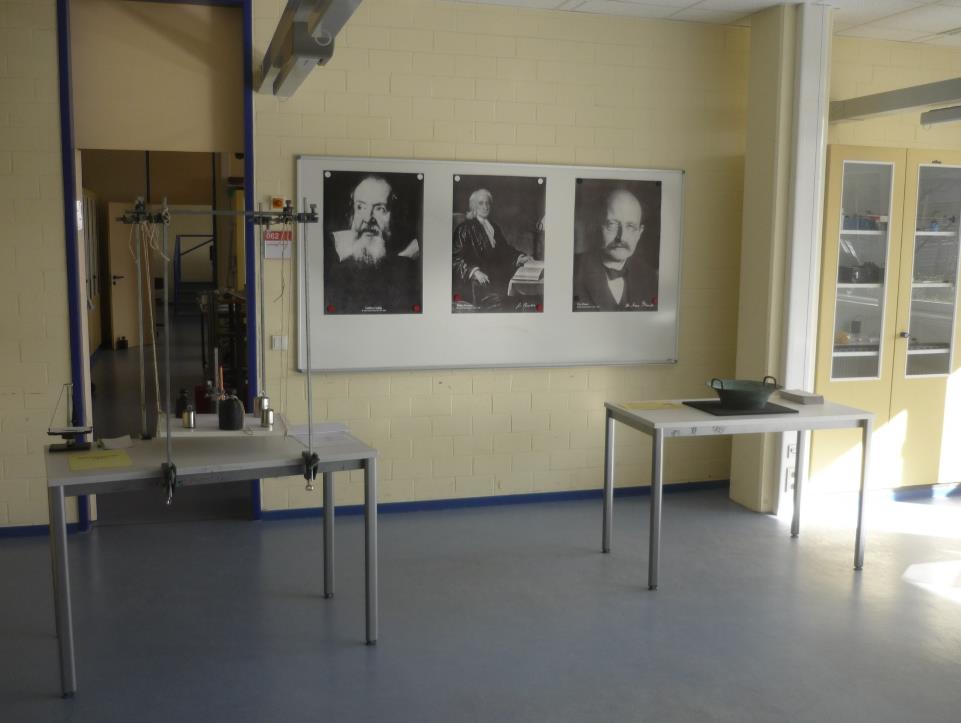 Tag der offenen Tür - Physikzimmer
Am Tag der offenen Tür präsentieren jedes Jahr SchülerInnen der Oberstufenkurse Physik verschiedene Experimente zum selbermachen. 
Dieses Jahr müssen wir leider auf Photos aus den letzten Jahren zurückgreifen.
Auf den Tischen sind kleine Experimente zu Optik, Induktion und Schall aufgebaut
Während die GrundschülerInnen experimentieren ergibt sich für die Eltern die Gelegenheit mit KollegInnen oder OberstufenschülerInnen ins Gespräch zu kommen.
Tag der offenen Tür - Physikzimmer
Beliebt ist der Schokokuss-Versuch mit der Vakuumpumpe – siehe nächste Seite!
Tag der offenen Tür - Physikzimmer
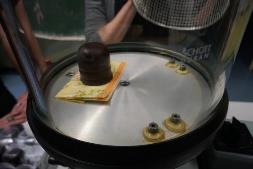 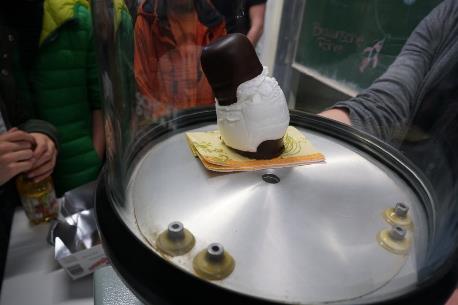 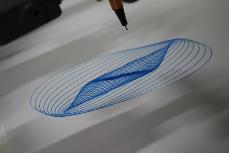 Unten: 
Mit Hilfe dieses Aufbaus können die GrundschülerInnen wunderschöne Muster erzeugen und mit nach Hause nehmen.
Rechts: Im Vakuum können sich die Schaumbläschen im Schokokuss stark ausdehnen!
Unten: Farbige Schatten?
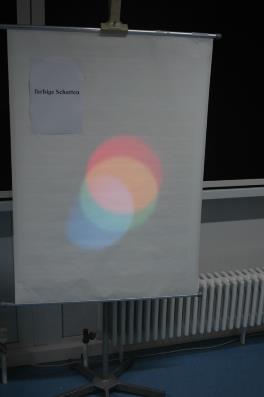 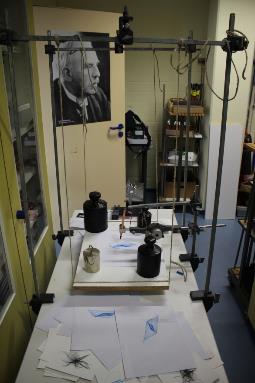 In der bronzenen Wasserspringschale (urspr. China ab 800 n.Chr.) wird das Wasser  durch Reiben der Griffe zu Schwingungen angeregt. Durch Überlagerung (Interferenz) beginnt es sogar zu spritzen.
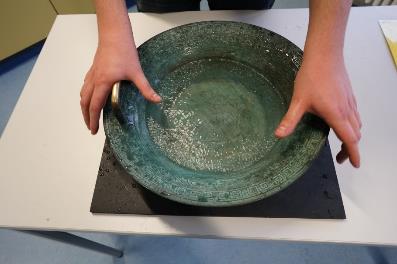 Tag der offenen Tür - Physikzimmer
Tag der offenen Tür - Physikshow
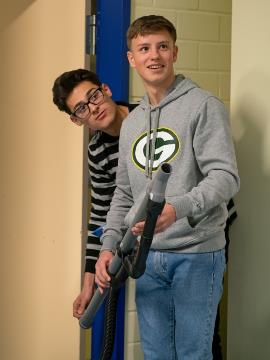 Im Jahr 2020 präsentierten SchülerInnen der Oberstufenkurse Physik zusammen mit  KollegInnen zum ersten mal eine Physikshow, die zu einem echten Publikumsmagnet avancierte.
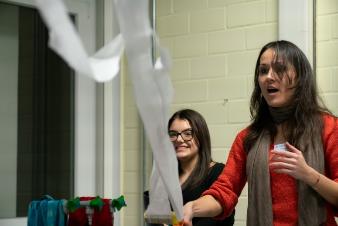 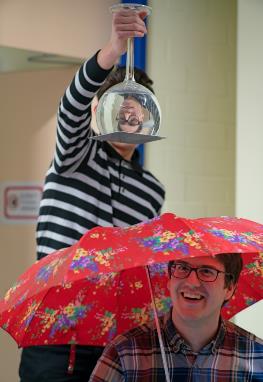 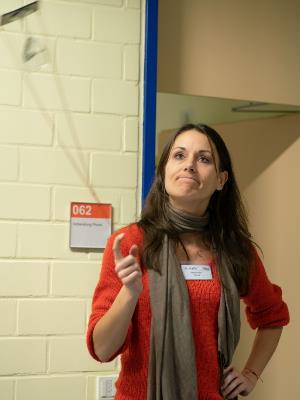 Bei den spannenden Experimenten (hier: Druck bzw. Unterdruck) hatte nicht nur das Publikum seinen Spaß!
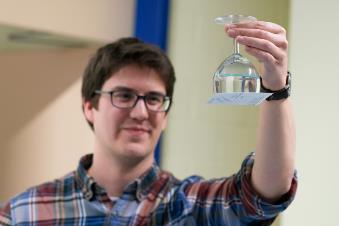 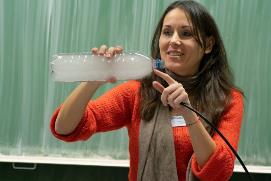 Astronomie
Das faszinierende Thema Astronomie taucht im Bildungsplan des Gymnasiums hauptsächlich an zwei Stellen auf. Zum einen als
	Basisfach Physik mit astrophysikalischem Schwerpunkt  und als
	freiwilliges Wahlfach Astronomie in der Kursstufe.

Das inhaltliche Spektrum reicht von der Beschäftigung mit dem erdnächsten Begleiter, dem Mond,   über die Untersuchung der Eigenschaften von Sternen bis zu kosmologischen Phänomenen und Fragestellungen.

Die Beobachtung unseres Sternhimmels und die Beschäftigung mit astronomischen Phänomenen übt auf viele SchülerInnen eine unvergleichliche Faszination aus – diese zu fördern und auf wissenschaftliche Füße zu stellen betrachten wir als Hauptaufgabe des  Astronomieunterrichts.
Hintergrund:  Magic-Teleskop auf  La Palma
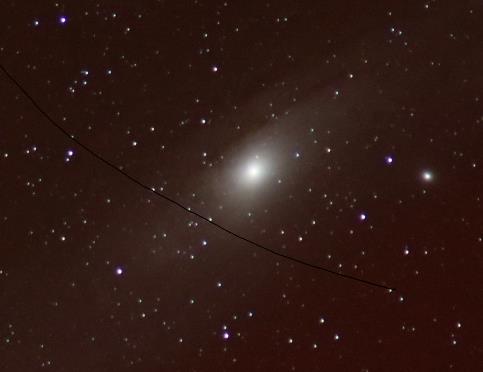 Sonnenfinsternis – März 2015
Andromeda Galaxie M31
Astronomische Beobachtungen
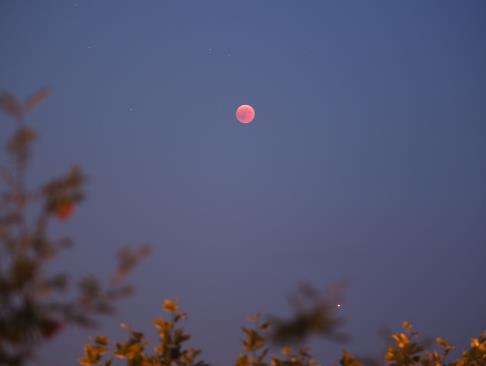 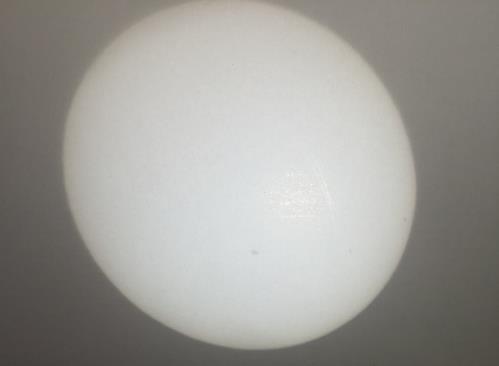 Mondfinsternis – Juli 2018
Merkurtransit – September 2016